TISS 3.02.00
TROCA DE INFORMAÇÃO EM SAÚDE SUPLEMENTAR
TISS 3.02.00
TROCA DE INFORMAÇÃO EM SAÚDE SUPLEMENTAR (TISS);

TERMINOLOGIA UNIFICADA EM SAÚDE SUPLEMENTAR (TUSS);

TABELAS:
TERMINOLOGIA  DE DIÁRIAS, TAXAS E GASES MEDICINAIS
TERMINOLOGIA DE PROCEDIMENTOS E EVENTOS EM SAÚDE
TERMINOLOGIA  DE MATERIAIS E ÓRTESES, PRÓTESES E MATERIAIS ESPECIAIS (OPME)
TERMINOLOGIA  DE MEDICAMENTOS
TISS 3.02.00
EXEMPLO DO DE/PARA (TAXAS E DIÁRIAS)
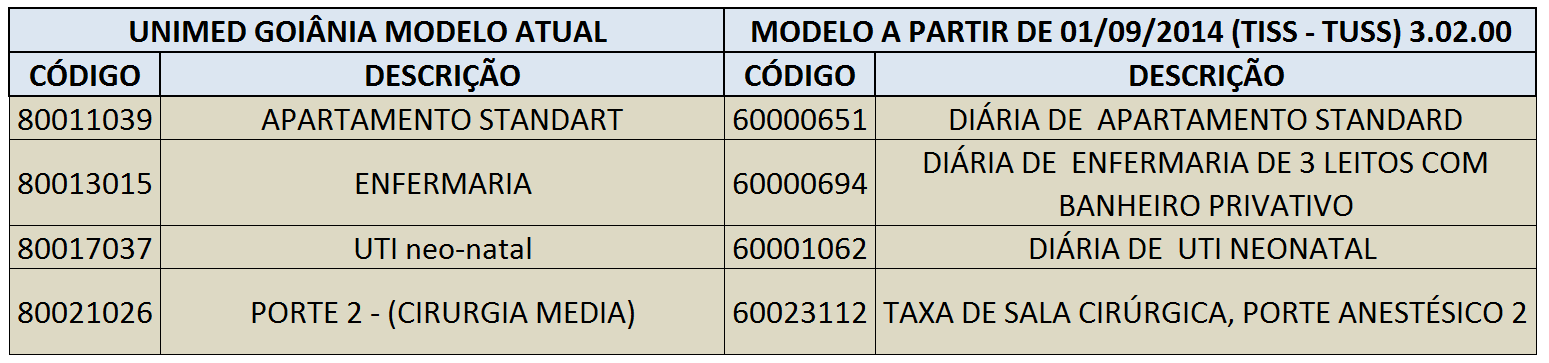 TISS 3.02.00
EXEMPLO DO DE/PARA (PROCEDIMENTOS MÉDICOS)
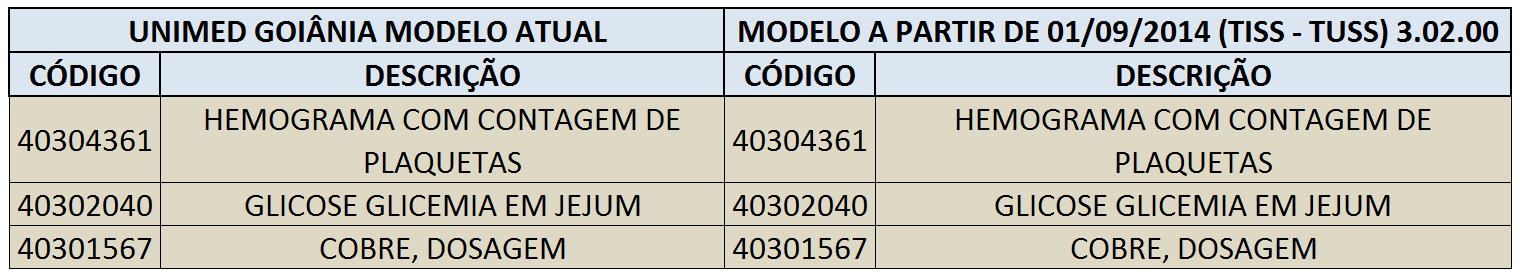 TISS 3.02.00
EXEMPLO DO DE/PARA (MATERIAIS E ÓRTESES, PRÓTESES E MATERIAIS ESPECIAIS )
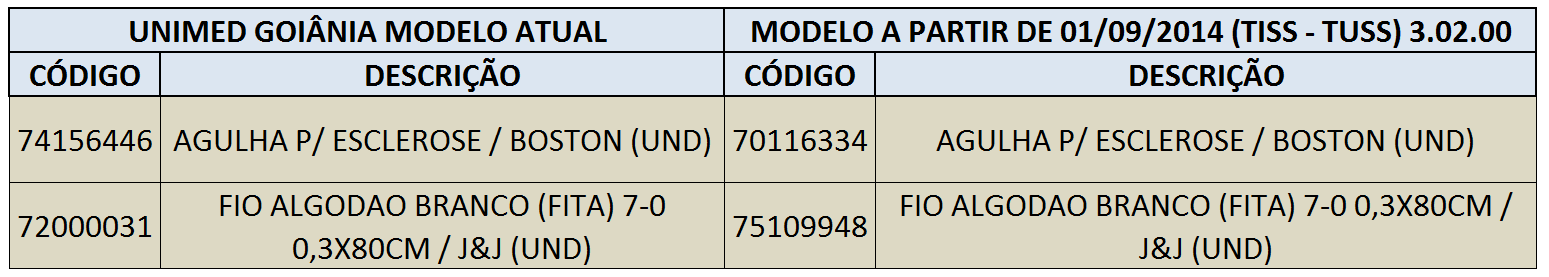 TISS 3.02.00
EXEMPLO DO DE/PARA (MEDICAMENTOS)
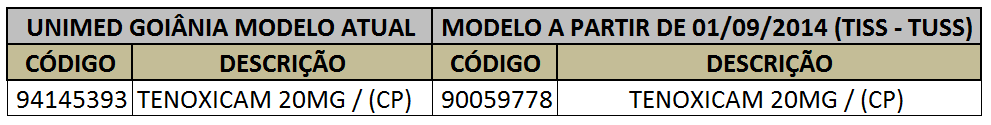 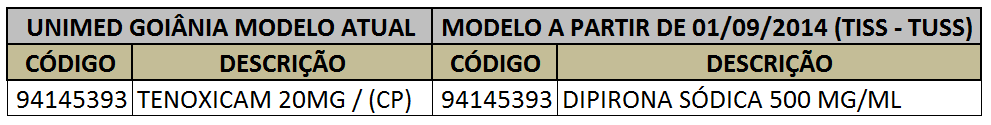 TISS 3.02.00
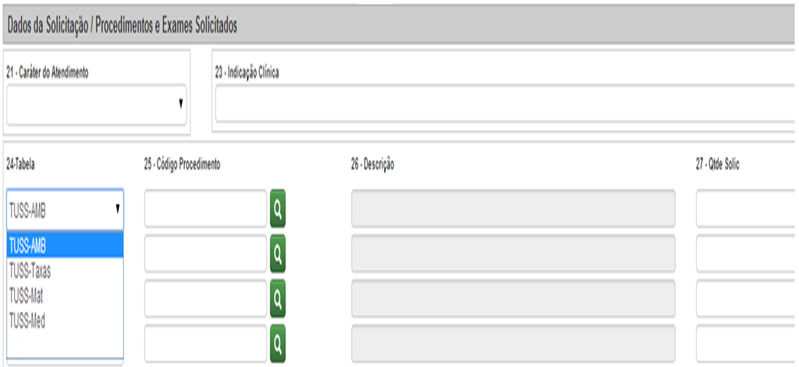 TISS 3.02.00
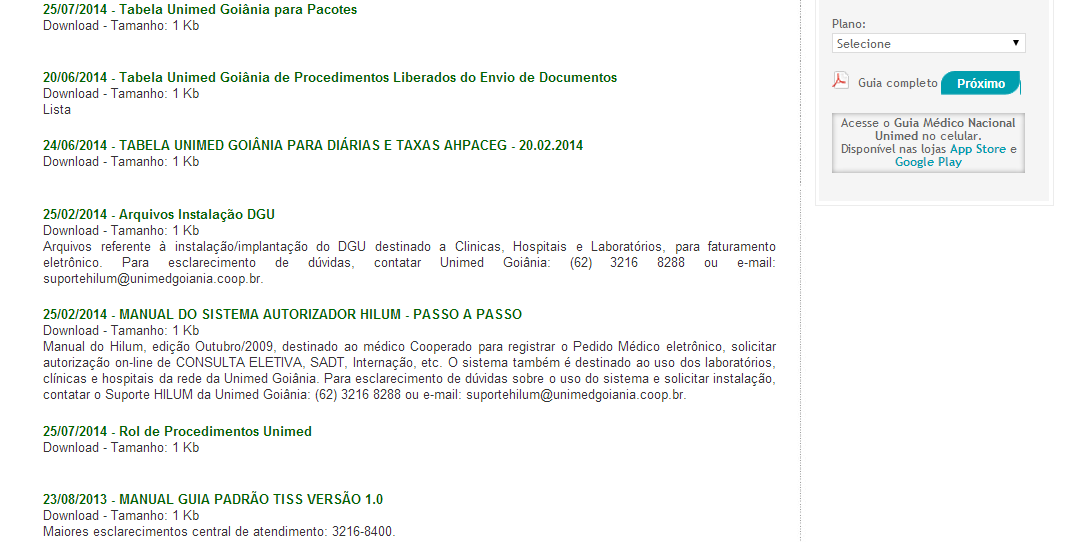